Financial wellness
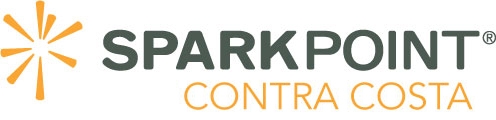 Overview
By the end of this workshop you should: 
Have a basic foundation of the psychology of money
Be able to write financial goals using the SMART framework
Define your personal values and explain how values influence financial decision making 
Be able to identify how external influences affect financial decision-making
Understand the importance of tracking your spending
3
SECTION 1Psychology of money
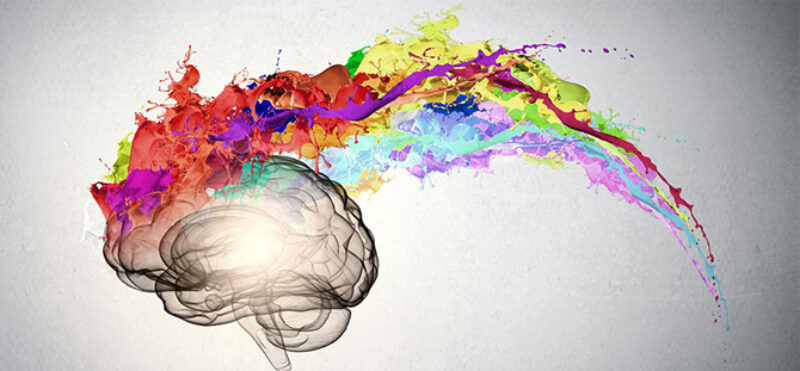 Emotions of Money
What is your first money memory? 

How does your first money memory dictate your relationship with money now? 

How do you want to change your relationship with money? 

How are you going to make that change happen? 

What will your life look like if you change your relationship with money?
5
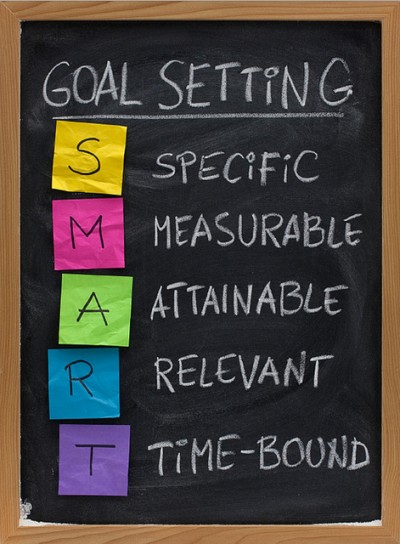 SECTION 2Smart goals
Key Takeaway
Setting SMART goals helps you achieve your hopes and dreams for the future by providing a realistic plan to follow.
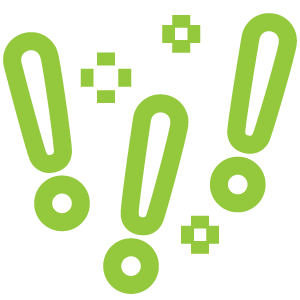 6
SMART Goals
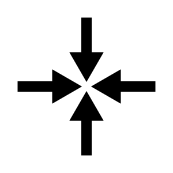 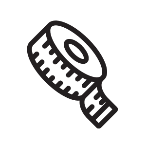 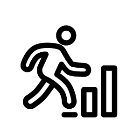 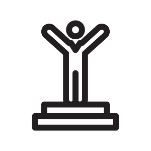 7
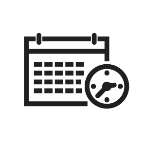 Apply It
My SMART Goals
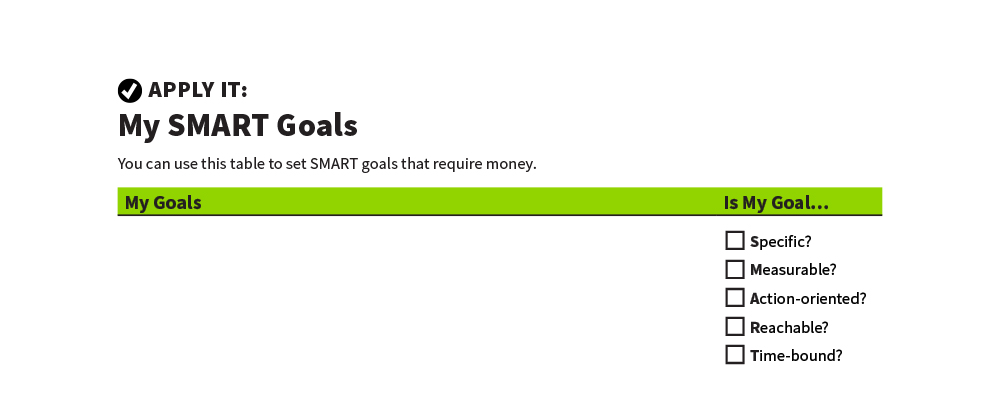 8
9
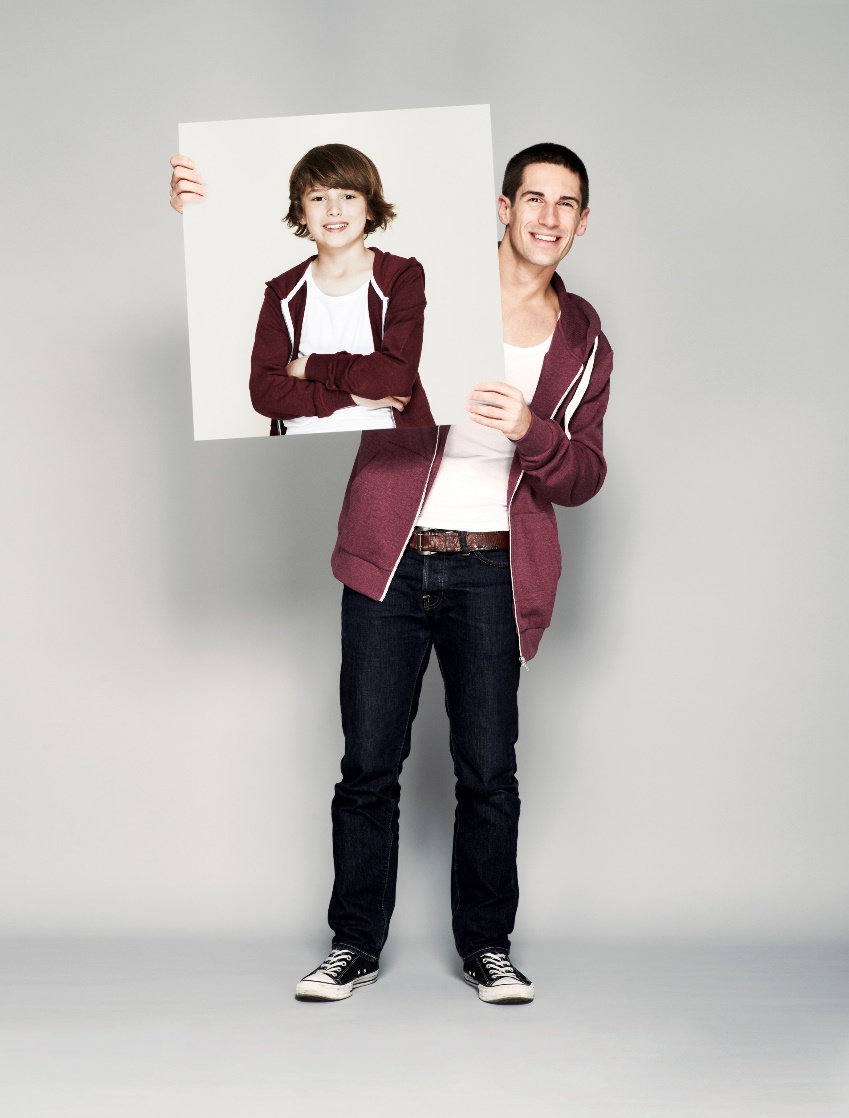 SECTION 3Using Your Values When Managing Your Money
Key Takeaway
Understanding your values can help you set achievable financial goals.
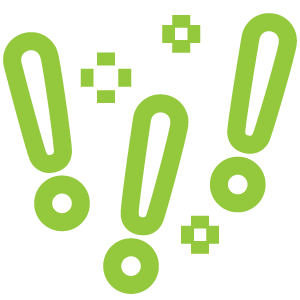 10
Apply It
My Values
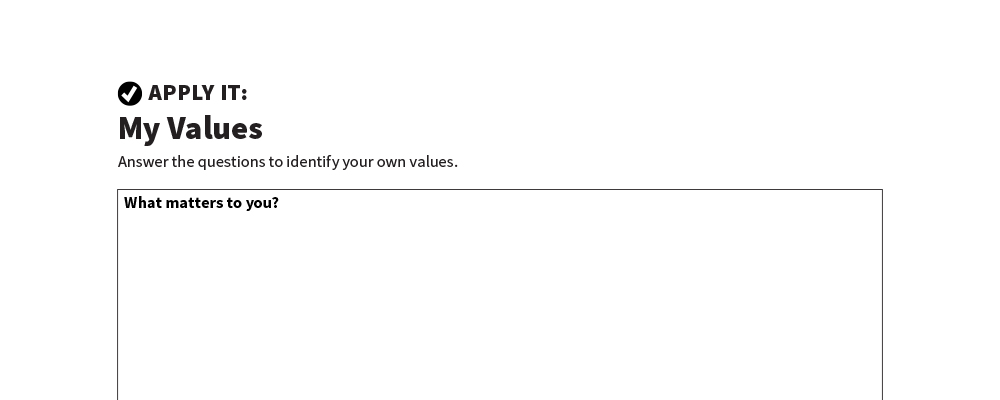 11
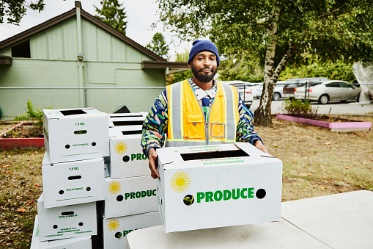 Using Your Values When Managing Your Money
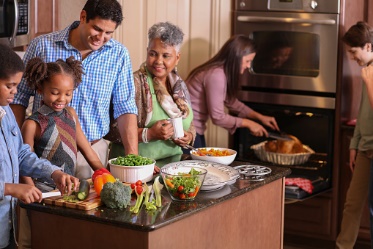 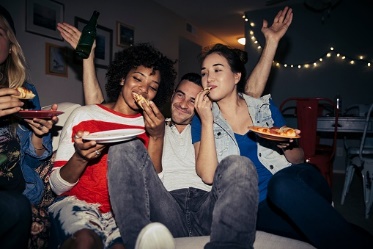 12
13
14
SECTION 4External Influences on Choices About Money
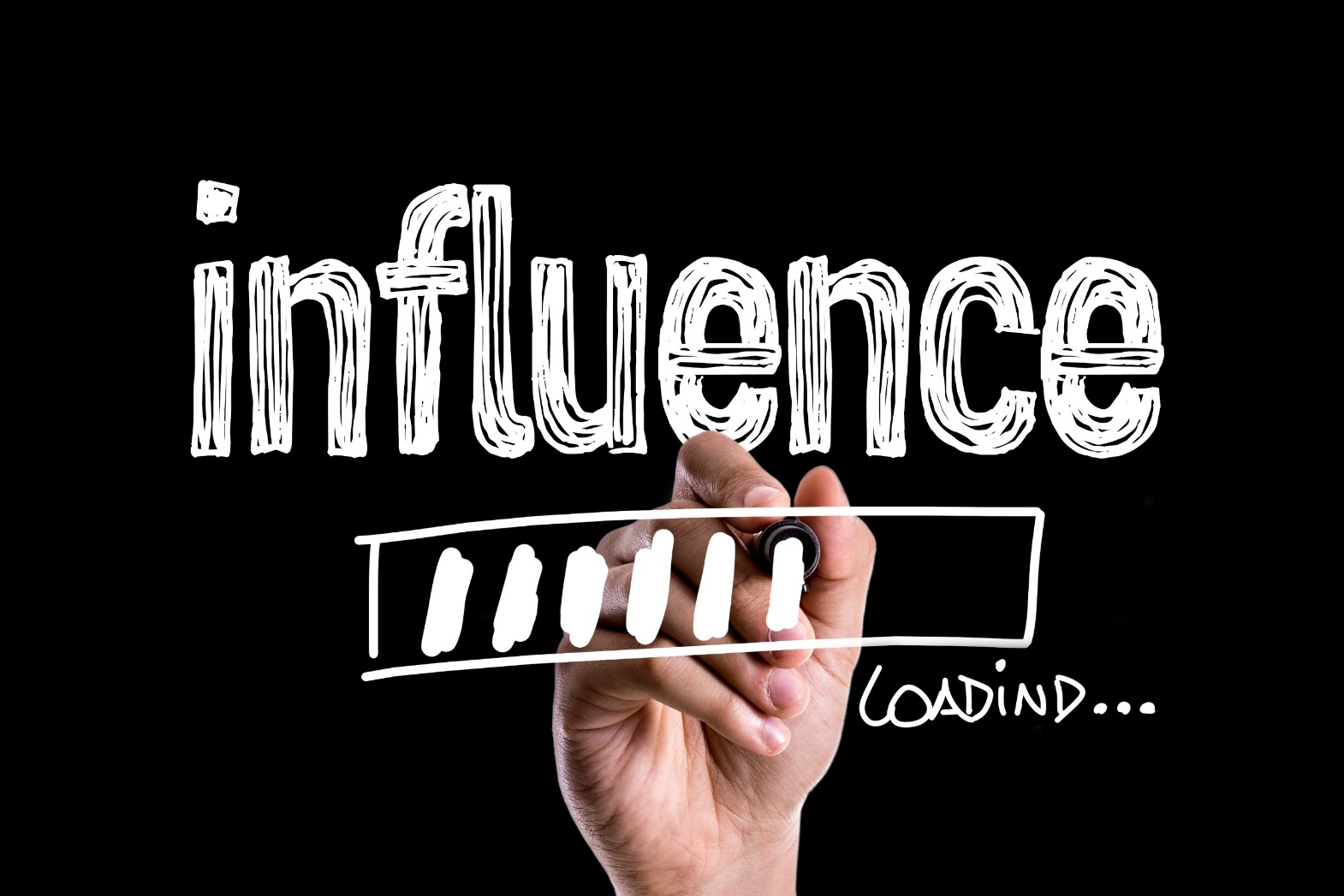 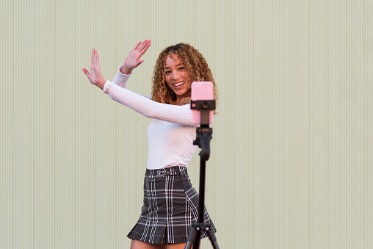 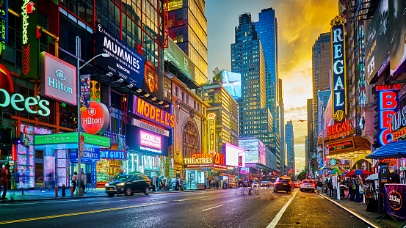 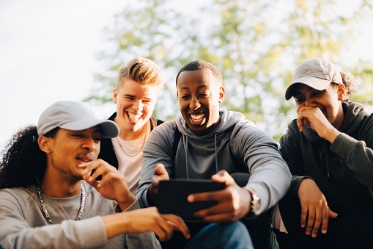 Influences on Choices About Money
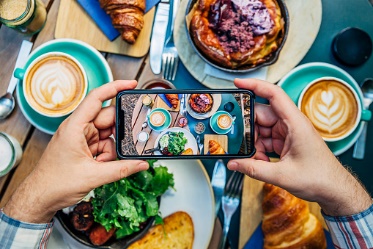 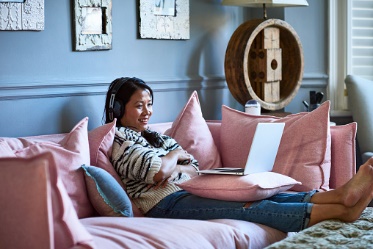 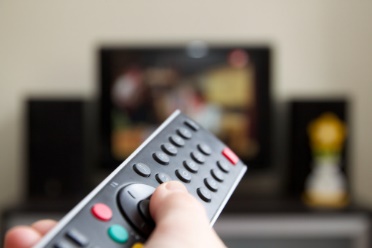 Friends and peers
Celebrities and athletes
Social media and influencers 
Advertisements
Television and movies
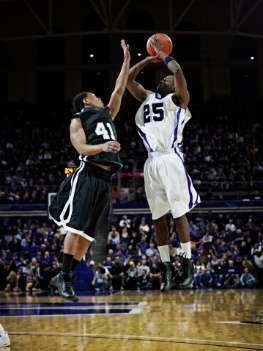 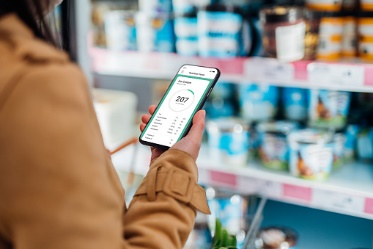 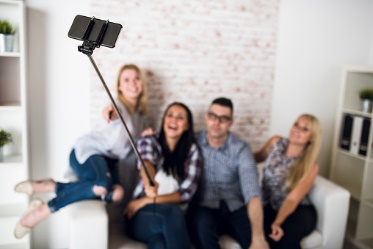 15
Influences Can Be…
PRODUCTIVE
Helping you achieve your goals
UNPRODUCTIVE
Getting in your way
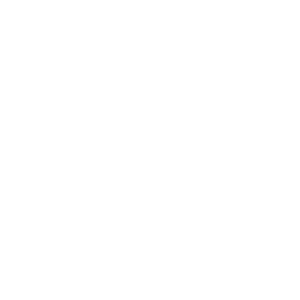 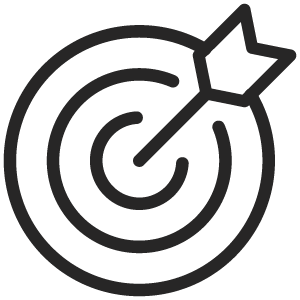 16
17
Social Pressure and Advertising
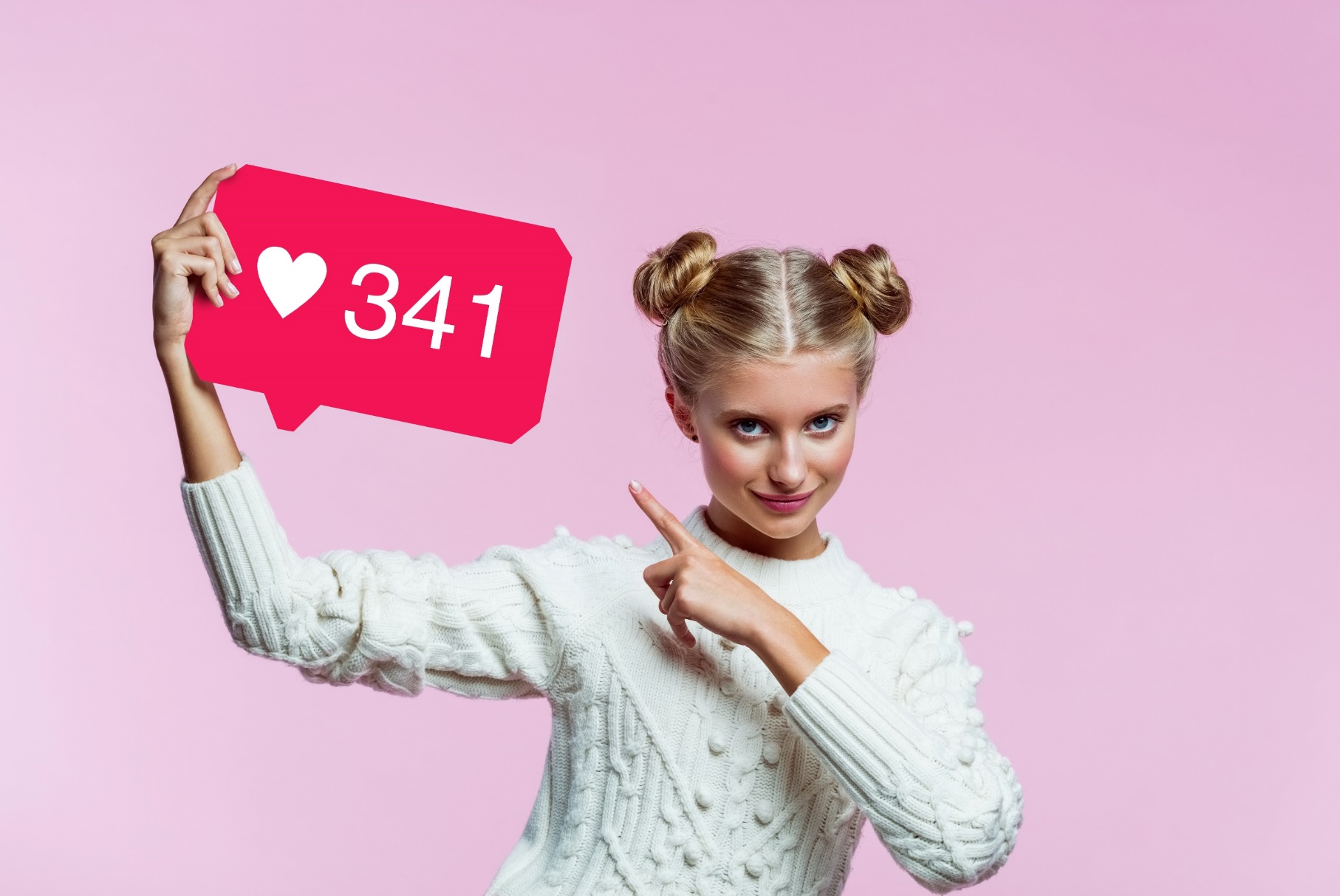 It is human nature to want what others have.
Advertisers spend money to influence how we spend our money.
Social media influencers work for brands to influence how you spend money.
Impulse purchases can make it harder to achieve goals.
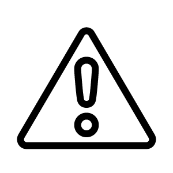 Strategies for Staying Focused on Your Goals
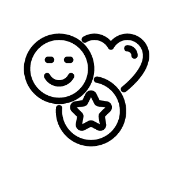 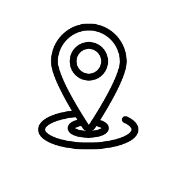 Recognize tactics used by advertisers.
Build in a pause.
Control your environment
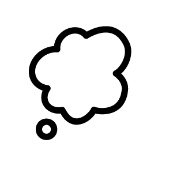 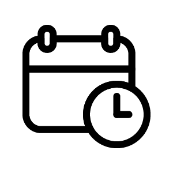 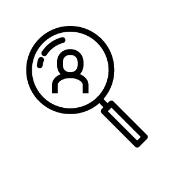 Talk yourself out of it.
Calculate how many hours or days of work an item is worth.
Notice when and where you are tempted.
18
19
SECTION 5Money Diary
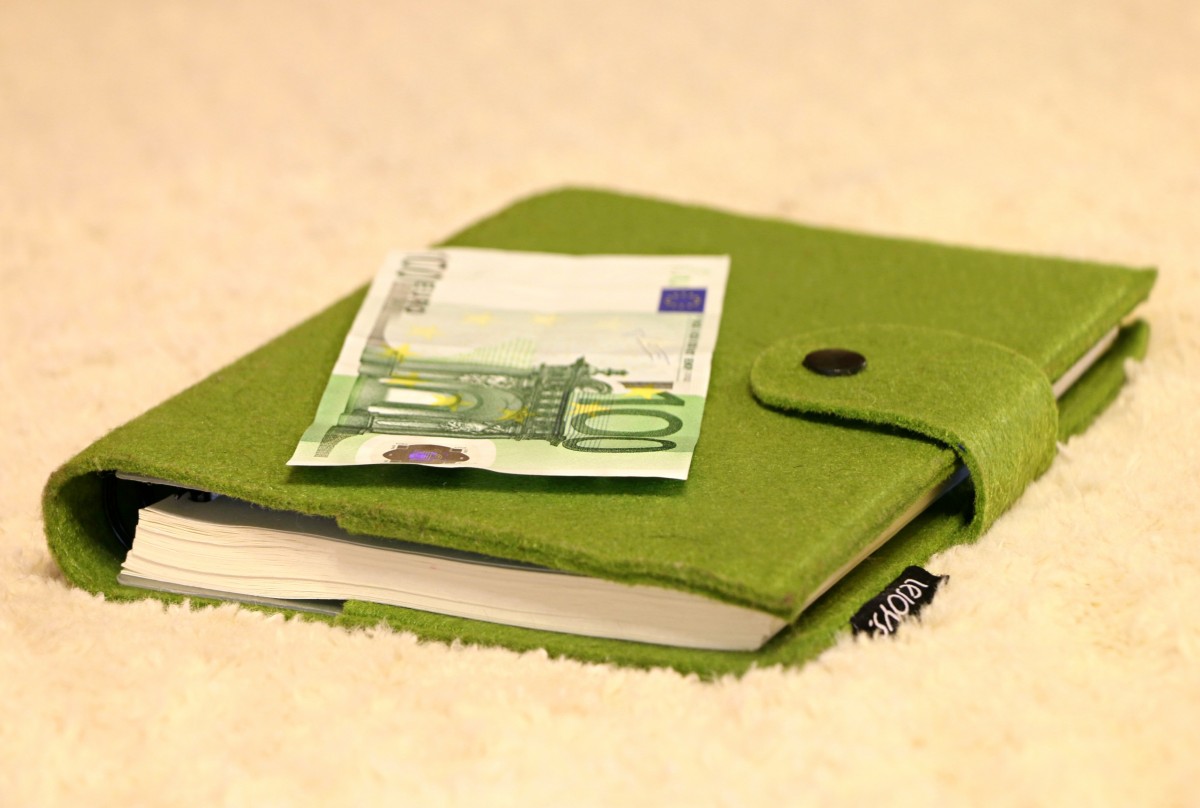 Key Takeaway
“Use your money as a tool and as a resource and glean as much joy out of it as you can”
										~Tori Dunlop
											Founder of Her First 100k
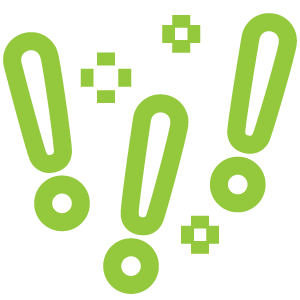 20
Spending Diary
The idea is to not stop spending money, but to make sure you are spending money on the things that move you towards your goals and best represents your values! 
For one month (or longer) record every time you spend money. Record how much you spend, what you spent it on
Identify wants and needs 
Lastly, identify how the spending made you feel.
SPARKPOINT INDIVIDUAL COACHING
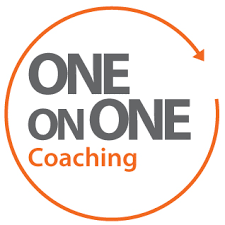 Work on financial goals
Create a budget
Save money
Reduce your debt
Increase your credit score
Financial planning 
And much more…
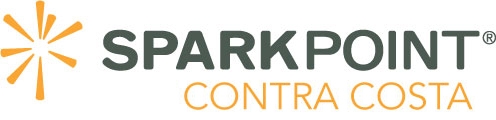 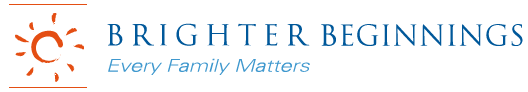 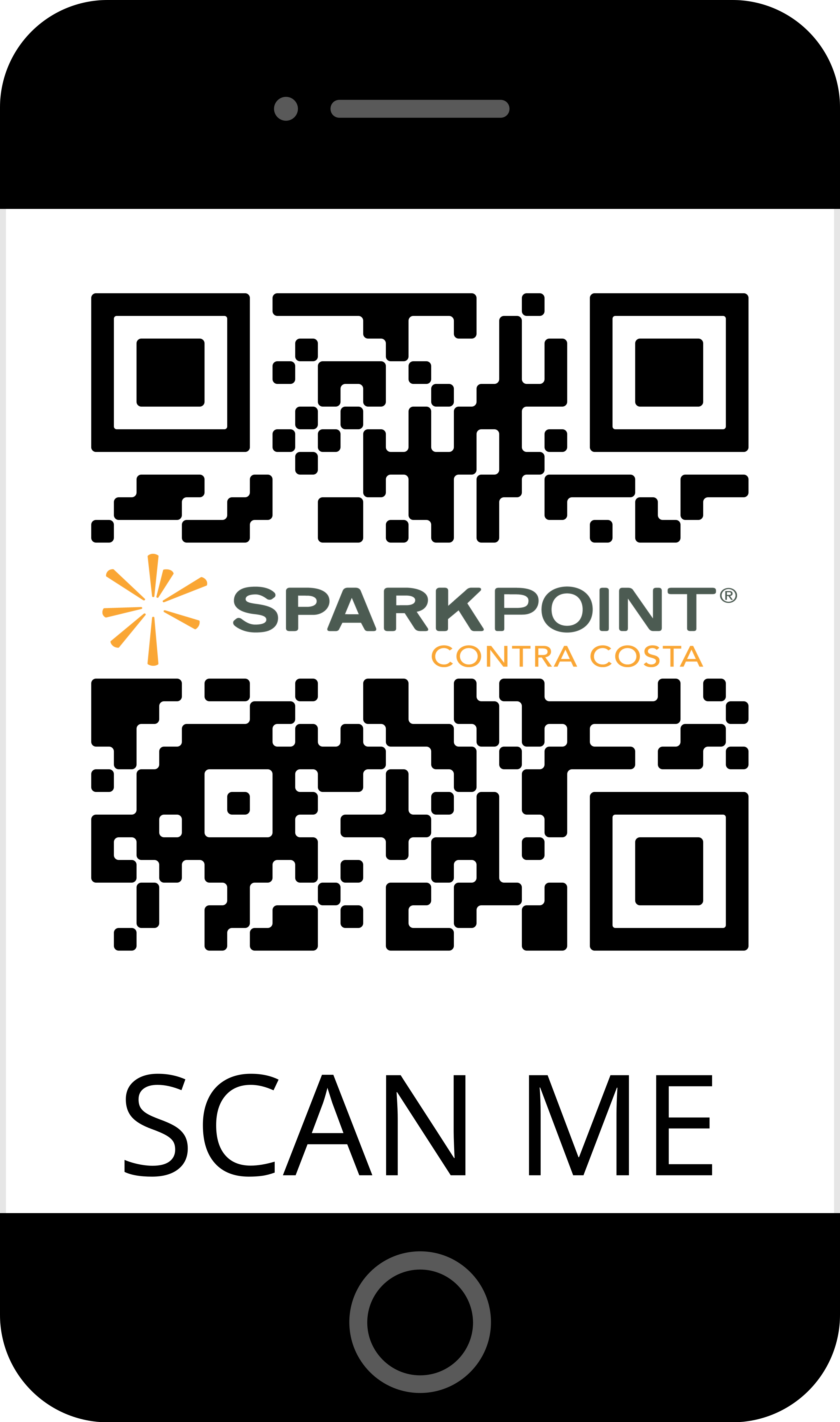